The Coming of the Lord
Isaiah 9:6
6 For to us a child is born,    to us a son is given;and the government shall be upon his shoulder,    and his name shall be calledWonderful Counselor, Mighty God,    Everlasting Father, Prince of Peace.
Isaiah 9:7
7 Of the increase of his government and of peace    there will be no end,on the throne of David and over his kingdom,    to establish it and to uphold itwith justice and with righteousness    from this time forth and forevermore.The zeal of the Lord of hosts will do this.
Acts 1:6
6 So when they had come together, they asked him, “Lord, will you at this time restore the kingdom to Israel?”
Daniel 11:2
2 “And now I will show you the truth. Behold, three more kings shall arise in Persia, and a fourth shall be far richer than all of them. And when he has become strong through his riches, he shall stir up all against the kingdom of Greece.
Three More Kings
Cambyses - Reigns 529 - 522
Gautama – Reigns 522 - 521
Darius the Great – Reigns 521 - 485
Xerxes the Great
Rules Persian Empire 485-465 BC
480 BC launches invasion of Greece
Large army drawn from across his Empire
Defeated in the naval battle at Salamis 480 BC
Defeated on land in the battle of Platea 479 BC
Daniel 11:3-4
3 Then a mighty king shall arise, who shall rule with great dominion and do as he wills. 4 And as soon as he has arisen, his kingdom shall be broken and divided toward the four winds of heaven, but not to his posterity, nor according to the authority with which he ruled, for his kingdom shall be plucked up and go to others besides these.
Alexander the Great
Rules 336-323 BC
Destroys Persian Empire in 330 BC
Kingdom split 4 ways after his death
Egypt, Syria, Pergamum, Macedonia
Daniel 11:2b-3
And when he has become strong through his riches, he shall stir up all against the kingdom of Greece. 3 Then a mighty king shall arise, who shall rule with great dominion and do as he wills.
Prophetic Valley
Artaxerxes I 	465-424 BC
Darius II 		424-404 BC
Artaxerxes II	404-358 BC
Artaxerxes III	358-338 BC
Artaxerxes IV	338-336 BC
Darius III		336-330 BC
Isaiah 9:6a, 7b
6 For to us a child is born,    to us a son is given…

…On the throne of David and over his kingdom,    to establish it and to uphold it
Micah 5:2
2 But you, O Bethlehem Ephrathah,    who are too little to be among the clans of Judah,from you shall come forth for me    one who is to be ruler in Israel,whose coming forth is from of old,    from ancient days.
Micah 5:3-4
3 Therefore he shall give them up until the time    when she who is in labor has given birth;then the rest of his brothers shall return    to the people of Israel.
Micah 5:4
4 And he shall stand and shepherd his flock in the strength of the Lord,    in the majesty of the name of the Lord his God.And they shall dwell secure, for now he shall be great    to the ends of the earth.
Micah 5:2b, 4c
…from you shall come forth for me    one who is to be ruler in Israel…

…And they shall dwell secure, for now he shall be great    to the ends of the earth.
Zechariah 9:9
9 Rejoice greatly, O daughter of Zion!    Shout aloud, O daughter of Jerusalem!Behold, your king is coming to you;    righteous and having salvation is he,humble and mounted on a donkey,    on a colt, the foal of a donkey.
Zechariah 9:10
10 I will cut off the chariot from Ephraim    and the war horse from Jerusalem;and the battle bow shall be cut off,    and he shall speak peace to the nations;his rule shall be from sea to sea,    and from the River to the ends of the earth.
Zechariah 9:9c, 10c
…humble and mounted on a donkey,    on a colt, the foal of a donkey.

…his rule shall be from sea to sea,    and from the River to the ends of the earth.
Joel 2:28-29
28 “And it shall come to pass afterward,    that I will pour out my Spirit on all flesh;your sons and your daughters shall prophesy,    your old men shall dream dreams,    and your young men shall see visions.29 Even on the male and female servants    in those days I will pour out my Spirit.
Joel 2:30-31
30 “And I will show wonders in the heavens and on the earth, blood and fire and columns of smoke. 31 The sun shall be turned to darkness, and the moon to blood, before the great and awesome day of the Lord comes.
Acts 2:15-16
15 For these people are not drunk, as you suppose, since it is only the third hour of the day. 16 But this is what was uttered through the prophet Joel:
Joel 2:29-30
29 Even on the male and female servants    in those days I will pour out my Spirit.
30 “And I will show wonders in the heavens and on the earth, blood and fire and columns of smoke.
Revelation 20:6
6 Blessed and holy is the one who shares in the first resurrection! Over such the second death has no power, but they will be priests of God and of Christ, and they will reign with him for a thousand years.
Revelation 22:1-2
Then the angel showed me the river of the water of life, bright as crystal, flowing from the throne of God and of the Lamb 2 through the middle of the street of the city; also, on either side of the river, the tree of life with its twelve kinds of fruit, yielding its fruit each month. The leaves of the tree were for the healing of the nations.
Acts 1:7-8
7 He said to them, “It is not for you to know times or seasons that the Father has fixed by his own authority. 8 But you will receive power when the Holy Spirit has come upon you, and you will be my witnesses in Jerusalem and in all Judea and Samaria, and to the end of the earth.”
Welcome to
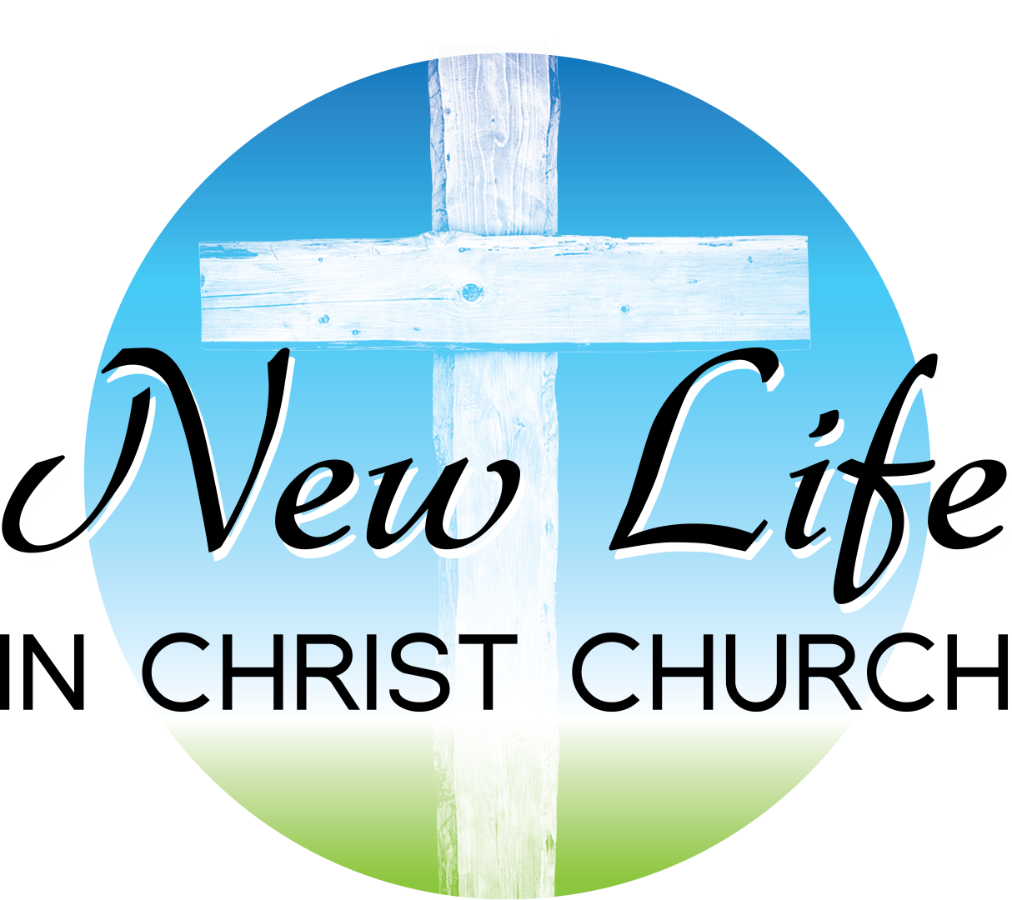